事業者団体の皆さま
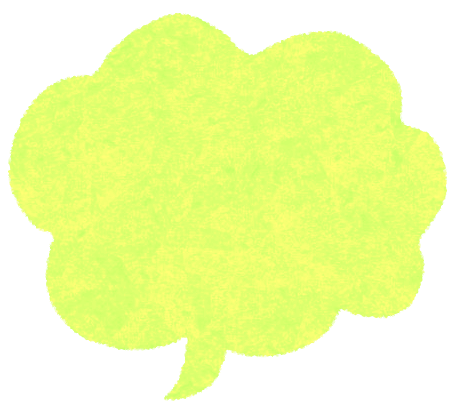 会員向け
インボイス制度
説明会
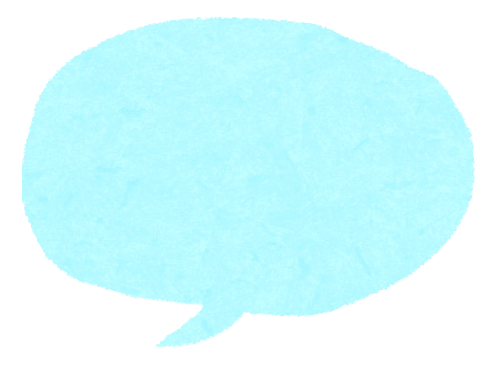 財務省・国税庁※から講師を派遣
します！
を開催しませんか？
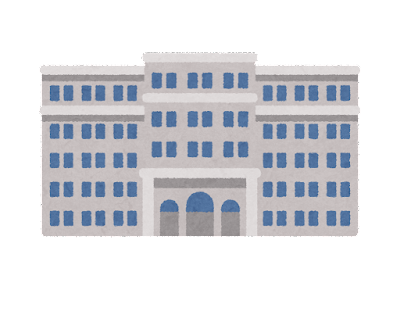 ※　国税庁のほか、各国税局・税務署が担当します。
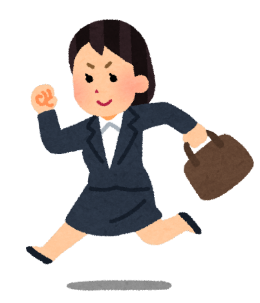 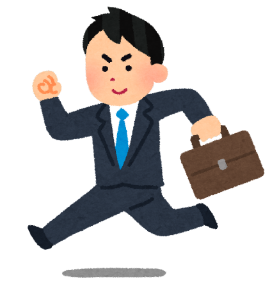 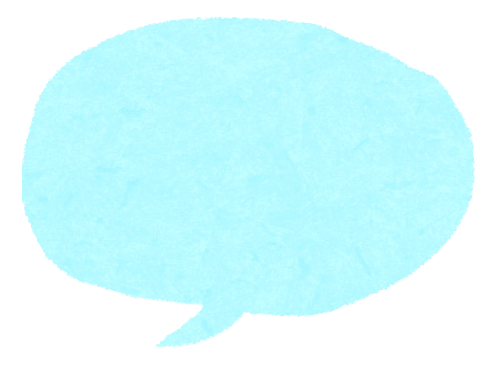 インボイス制度
なんて聞いたことないなぁ･･･
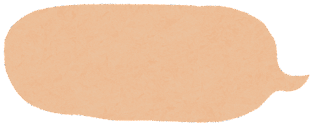 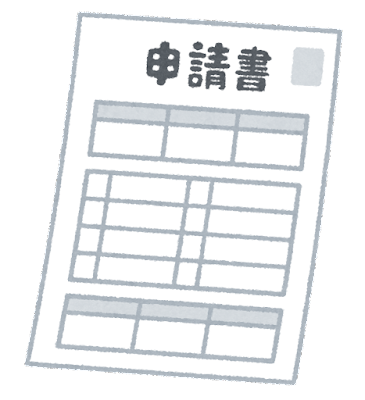 インボイスといっても
何から準備すれば良いの･･･
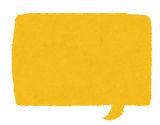 申込書
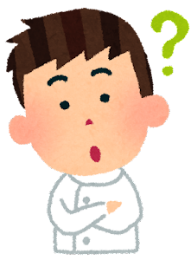 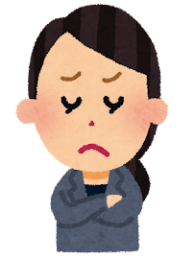 講師派遣申込書を
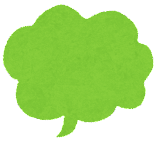 いちばん
右下に記載
所管省庁へ
こんな声を聞く事業者団体
の方はいますぐ！
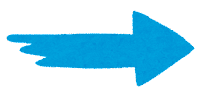 ※　地方支部団体等での開催をご希望の場合は最寄りの税務署に
　　ご相談いただいても差し支えありません。
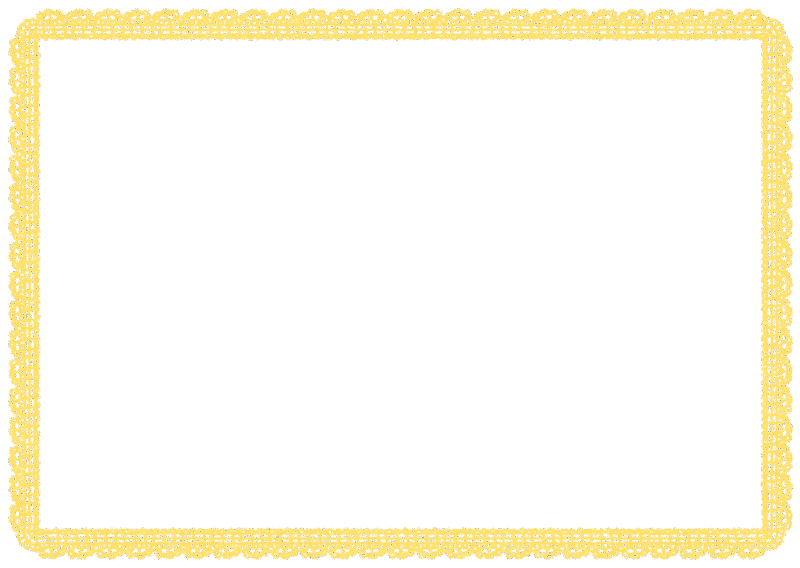 業種や要望にそった説明により、
　　　　　　　参加者の約９割が「理解が進んだ」と回答！
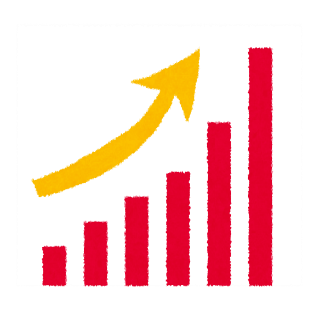 もちろん
無料！
改正
電帳法も
消費税
こうした疑問に
お答えします！
たとえば・・・
オンライン
対応
ご相談ください
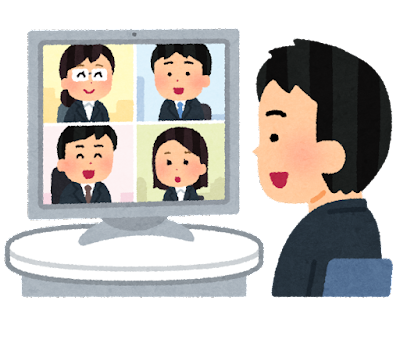 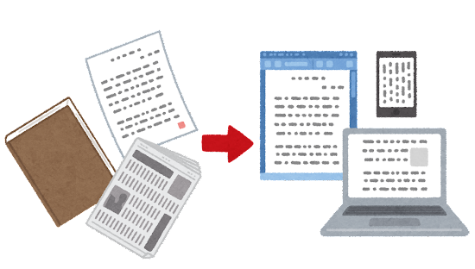 インボイスって
決まった様式で作らなきゃいけないの…？
毎月引落しだから
請求書をもらっていないんだけど…？
小売業
Aさん
卸売業
Bさん
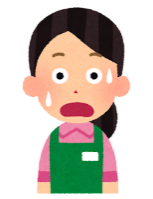 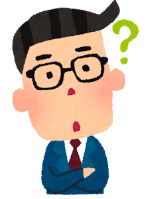 しっかりと理解と準備を進めて
令和５年10月を迎えましょう！
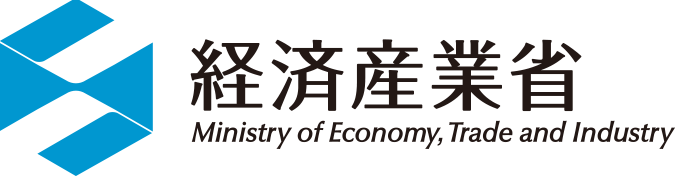 国 税 庁
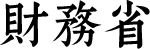 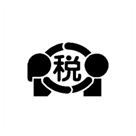 NATIONAL TAX AGENCY
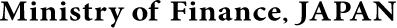